Elektrické napätie.Meranie napätia
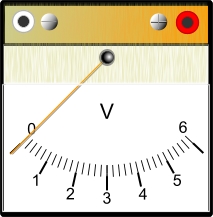 Elektrické napätie
Zdroj elektrickej energie v elektrickom obvode má elektrické napätie.
Je to vlastnosť, ktorá súvisí s množstvom práce vykonanej zdrojom pri premiestňovaní elektrického náboja.
Elektrické napätie je fyzikálna veličina. Označuje sa U. Základnou jednotkou je volt, označenie V.
Ďalšie jednotky: 
milivolt: 1mV= 0,001 V
kilovolt: 1 kV = 1 000 V
Zdroje elektrického napätia
Monočlánky a batérie
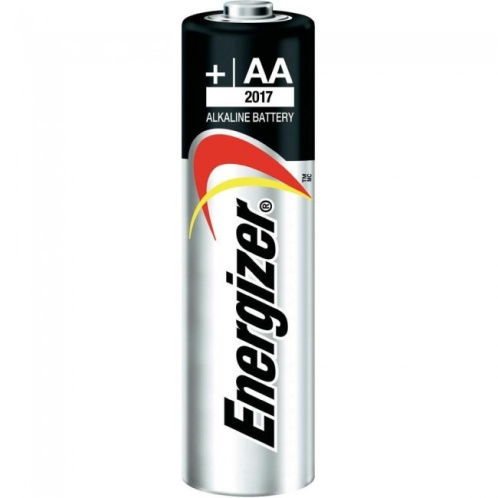 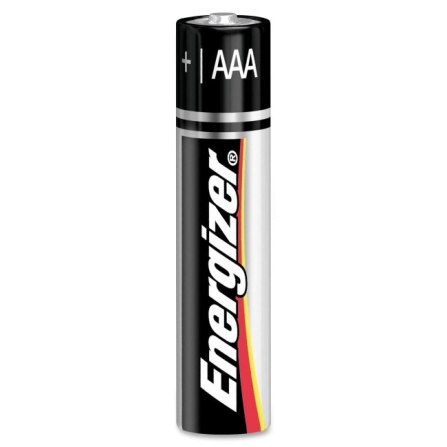 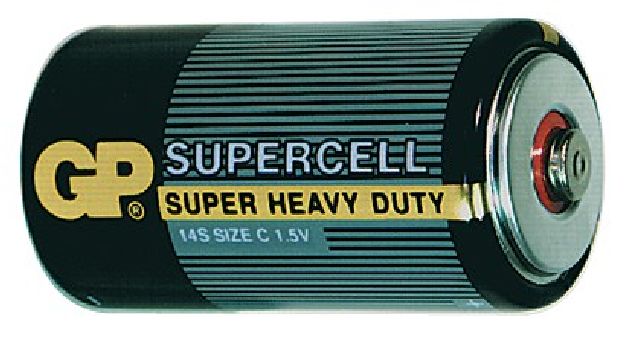 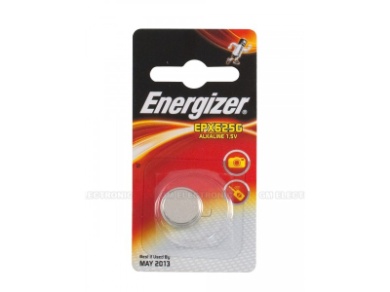 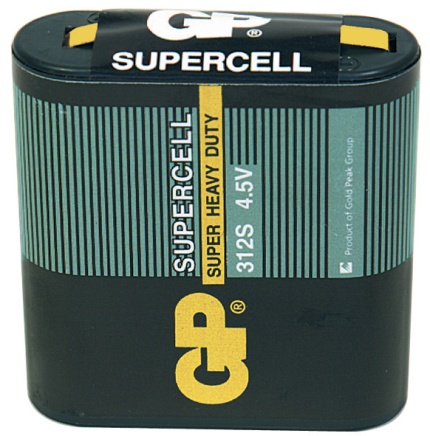 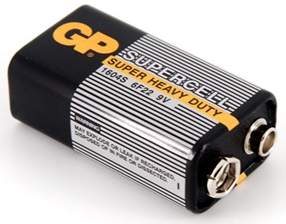 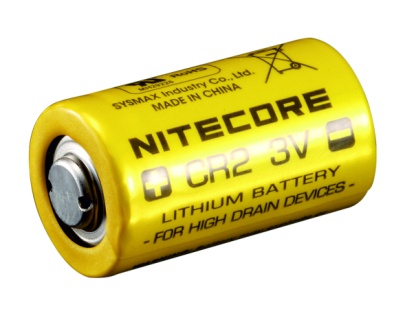 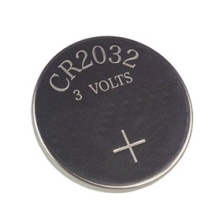 Meranie elektrického napätia
Elektrické napätie meriame voltmetrom
Elektrotechnická značka voltmetra je



V súčasnosti používame hlavne 
	digitálne voltmetre


Pre správne meranie elektrického napätia treba dodržať tieto pravidlá:
V
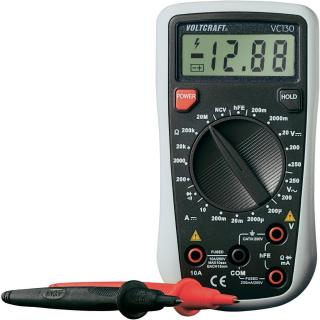 Pravidlá správneho merania voltmetrom
Voltmeter zapájame do obvodu vždy „paralelne“ – tak, aby vznikol uzol:
Správne zapojenie
Nesprávne zapojenie
uzol
V
V
+
+
-
-
Pravidlá správneho merania voltmetrom
Kladnú svorku voltmetra pripojíme na kladnú svorku zdroja a zápornú na zápornú.
	( + na + , - na –) 
Ak je to potrebné nastavíme, či meriame jednosmerné napätie            alebo 
   striedavé napätie         .
Na začiatku vždy nastavíme najväčší merací rozsah.
Merací rozsah postupne zmenšujeme, 
   kým neodmeriame správnu hodnotu.
ĎAKUJEM ZA POZORNOSŤ !